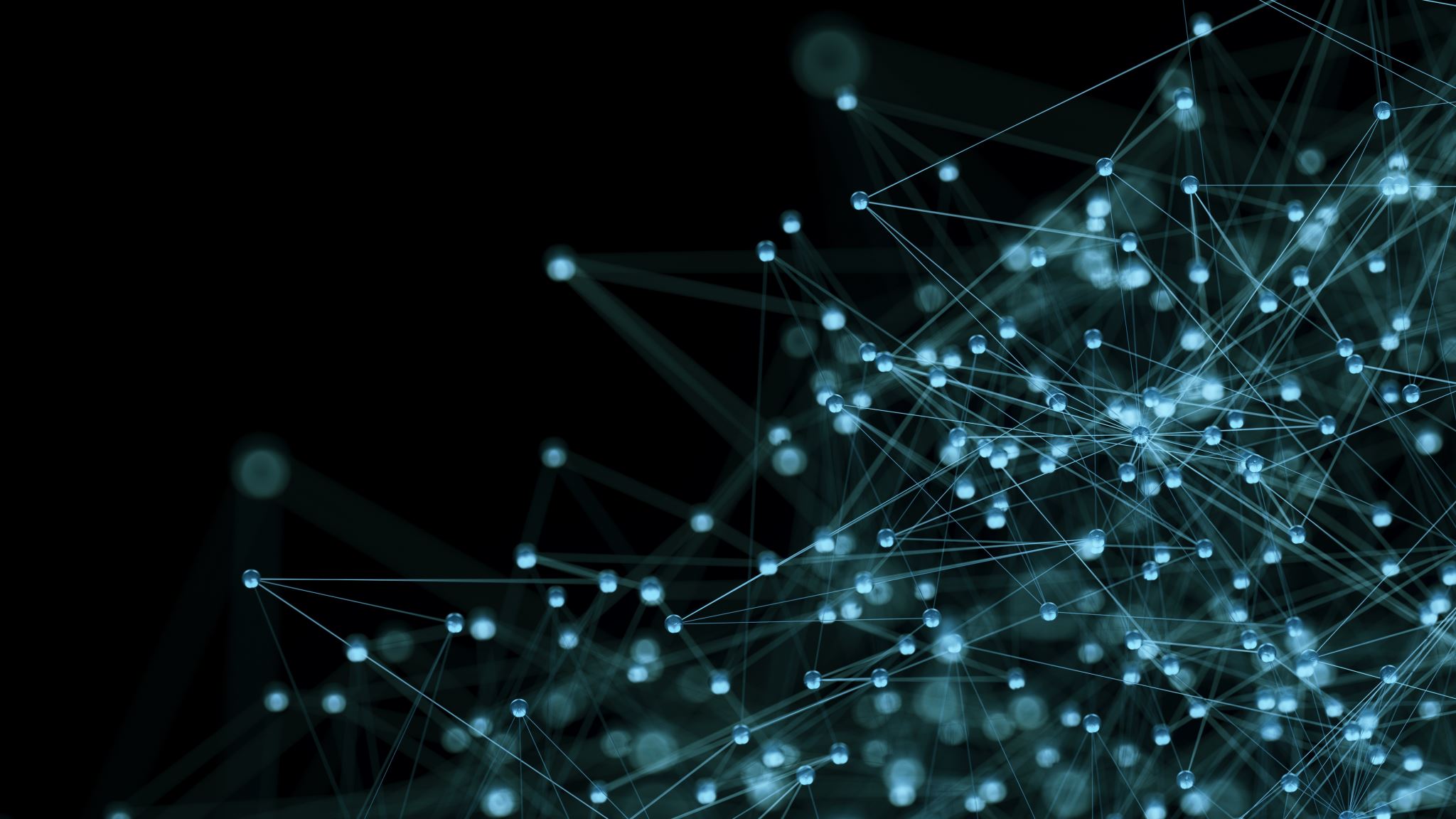 MEMBEDAKAN FAKTA DAN OPINI DALAM TEKS EDITORIAL
XII IPA/IPS
DRA. LIZA EVIYANTI,M.PD
Tajuk rencana mengemukakan pendapat / opini. Pendapat tersebut itu adalah tanggapan terhadap kejadian atau fakta yang terjadi, yang sedang menjadi sorotan penting media tersebut. Dengan begitu dalam tajuk rencana akan selalu ada fakta dan opini.
Pengertian Fakta
Pengertian fakta adalah kejadian atau keadaan yang benar-benar terjadi dan bukan mitos serta pernah dilihat oleh manusia itu sendiri atau telah dilakukan suatu pengujian dan pemastian di khalayak umum.
Fakta dapat disebut juga sebagai hasil dari pengamatan secara objektif yang dapat di verifikasi kebenarannya oleh siapapun. Informasi yang didengar dapat juga disebut dengan fakta apabila informasi tersebut merupakan suatu peristiwa yang berupa kenyataan dan benar-benar terjadi.
Ciri-ciri Fakta
Ciri-ciri Fakta :
Sudah teruji kebenarannya di depan khalayak umum serta bersifat objektif.
Memiliki data yang akurat atau bukti sebagai pendukung kebenarannya.
Pernah dilihat oleh manusia serta telah dilakukan pengujian dan pemastian di khalayak umum.
Ciri-ciri Fakta dalam Kalimat
Memiliki Data AkuratDalam kalimat fakta, cenderung bisa menemukan ada data yang jelas terhadap suatu peristiwa. Di dalam kalimat, data tersebut dapat berupa bilangan statistic, tanggal dan waktu kejadian, maupun hal lain yang telah terverifikasi.
Bersifat ObjektifYang dimaksud objektif dalam kalimat fakta adalah pernyataan yang terdapat di dalamnya bersifat umum dan telah diakui kebenarannya oleh banyak pihak, khususnya oleh badan atau lembaga resmi.
Benar-benar TerjadiSebuah kalimat dapat dianggap sebagai fakta jika pernyataan di dalamnya memaparkan situasi yang benar-benar terjadi. Benar-benar terjadi berarti kamu bisa melihatnya dengan mata kepala sendiri ataupun mendengar laporan beritanya dari orang yang berwenang.
Pengertian Opini
Pengertian opini merupakan suatu ide, pikiran, atau pendapat yang biasanya bersifat tidak objektif serta belum di sahkan kebenarannya.
Seperti suatu prediksi dimana belum terdapat orang yang dapat memastikan bahwa hal tersebut benar benar ada atau terjadi. Meskipun opini bukan merupakan fakta, namun apabila opini tersebut dapat dibuktikan kebenarannya maka opini tersebut akan berukan menjadi fakta.
Ciri-ciri Opini
Ciri-ciri Opini :
Belum teruji kebenarannya dan masih bersifat subyektif.
Tidak memiliki data pendukung atau bukti yang akurat.
Merupakan suatu peristiwa yang belum terjadi, karena merupakan suatu pendapat.
Ciri-ciri Opini dalam Kalimat
Mengandung Pendapat PribadiYang namanya opini, berarti dalam kalimat tersebut kamu akan menemukan pendapat dari diri sendiri ataupun dari orang lain. Dalam beberapa kasus, pada kalimat opini ditemukan pernyataan dari orang yang sudah terkenal sehingga terkesan sebagai fakta. Padahal, perkataan orang tersebut juga masih sebatas pendapat yang belum bisa dibuktikan kebenarannya.
Bersifat subjektifHampir sama dengan ciri pertama, ciri kedua dari kalimat opini adalah pernyataan yang dipaparkan dalam kaimat cenderung subjektif. Artinya, hal-hal yang dikemukakan hanya menurut salah satu pihak sehingga tidak bisa dikatakan netral.
Memiliki Kata Bersifat RelatifPada kalimat opini, kamu akan cenderung menemukan kata yang bersifat relatif. Yang dimaksud relatif di sini adalah kata atau frasa tersebut cenderung bisa berubah bergantung siapa yang mengucapkannya. Kata-kata yang termasuk relatif, di antaranya paling, lebih, agak, ataupun biasanya.
Perbedaan Fakta Dan Opini
Fakta ialah sesuatu yang apa adanya terjadi. dalam artian, fakta tersebut ialah potret mengenai keadaan ataupun peristiwa. Oleh sebab itu, fakta sulit  untuk dapat terbantahkan disebabkan karena dapat dilihat, atau juga diketahui oleh banyak pihak. Meskipun hal demikian fakta tersebut dapat saja berubah jika ditemukan fakta baru yang jelas dan juga lebih akurat.
Sedangkan Opini ialah Pendapat belum benar adanya. Pendapat pribadi tersebut dapat benar bahkan dapat juga salah . Pendapat seseorang tersebut juga berbeda-beda dengan pendapat seseorang lainnya. suatu pendapat tersebut akan dapat semakin mendekati kebenaran apabila jika ditunjang oleh keberadaan suatu fakta yang kuat dan juga menyakinkan
CONTOH
Udara yang dihirup makhluk hidup mempunyai kadar oksigen 21 persen.
Kalau dituliskan dalam bilangan nyata, oksigen dihabiskan oleh industri kurang lebih 400 ton setiap menit yang akan diambil dari udara tanpa pengembalian. 
Sejak usia 10 tahun, Ueda telah mendedikasikan hidupnya untuk olahraga sepakbola.
Selama ini, pemerintah banyak mengalokasikan dana untuk pengadaan mesin pengering gabah. 
Diharapkan, mesin pengering gabah bisa menaikkan daya tawar petani di hadapan Bulog atau pedagang. 
Sekarang di desa yang ditempati tahun 1986 itu telah berdiri 200 rumah permanen dengan ukuran rata-rata 12 x 14 meter.
Selamat belajar